The Wisdom Of God
1 Cor. 1:18-29
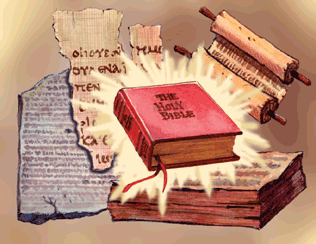 The Foolishness of Man
1
The Wisdom Of God
1 Cor. 1:18-29
The World by its wisdom does not know God. 1 Cor. 1:21
Some had abandoned the knowledge of God. Rom. 1:18ff
2
The Wisdom Of God
1 Cor. 1:18-29
Superiority Of God’s Ways
Isa. 55:8-9
Rom. 9:20-21
Rom. 11:33ff
2 Cor. 5:7; 11:3
3
The Wisdom Of God
1 Cor. 1:18-29
God has never given a plan for saving or redeeming man from anything, of any kind, anywhere, that human wisdom would approve!!!
4
The Wisdom Of God
1 Cor. 1:18-29
Numbers 21:6  Fiery serpents.
Israel often departed. 1 Cor. 10:1ff
Today God prescribes the way of healing. Jno. 3:14ff
5
The Wisdom Of God
1 Cor. 1:18-29
Joshua 6:1-5 City of Jericho taken.
“I have given...”  cf. 1 Jno. 5:11
“Wall fell down flat…” Josh. 6:20
“By faith the walls… fell.” Heb. 11:30
6
The Wisdom Of God
1 Cor. 1:18-29
Judges 6-7 Gideon and the Midianites.
Israel outnumbered and oppressed. 6:5
Gideon’s army shrinks. 7:2
Gideon’s instructions.
“Look on me and do likewise.” vs. 17ff
“Every man stood in his place.” vs. 21
Judges 7:2 “The people that are with thee are too many for me to give the Midianites into their hand, lest Israel vaunt themselves against me, saying, Mine own hand hath saved me.”
7
The Wisdom Of God
1 Cor. 1:18-29
2 Kings 5  Naaman the leper.
None healed like Naaman. Lk. 4:27
“Behold I thought…” vs. 11
Man must forsake his thoughts.                 Isa. 55:8-9; cf. 6-7; Isa. 1:18; 2 Cor. 10:5; Phil. 4:8
8
The Wisdom Of God
1 Cor. 1:18-29
John 9:6ff Blind man healed.
Never before had such been done.            (Cf. 9:32) 
Who sinned to cause this man’s blindness?  Jno. 9:1-5
How was the blind man made to see?  Jno. 9:6-12
9
The Wisdom Of God
1 Cor. 1:18-29
John 9:6ff Blind man healed.
A division begins to arise, “How can a man that is a sinner do such signs?”      Jno. 9:13-34
 The rulers question this young man trying to get him to reject Jesus.  Jno. 9:24-34
“I went away and washed, and I received sight.”  Jno. 9:11
10
The Wisdom Of God
1 Cor. 1:18-29
Conclusion:
Firey Serpents. Num. 21:6ff
City of Jericho. Josh. 6:1-5
Gideon and the Midianites. Judg. 6-7
Naaman. 2 Kgs. 5
Blind man. Jno. 9
11
The Wisdom Of God
1 Cor. 1:18-29
Conclusion:
 1 Cor. 1:29 “That no flesh should glory before God…”
1 Cor 1:25 “Because the foolishness of God is wiser than men; and the weakness of God is stronger than men.”
12
The Wisdom Of God
1 Cor. 1:18-29
Application:
If you were going to select a birth place, where would have him born?
If you were going to announce his birth, how would you announce it?
If you were going to select a mother for the Lord, who would you have selected?
13
The Wisdom Of God
1 Cor. 1:18-29
Application:
If you were going to build a kingdom, how would you have built it?
If you were going to select a memorial for the Lord, what would you have done?
14
The Wisdom Of God
1 Cor. 1:18-29
Note the Luke’s picture of birth of Jesus, “Wrapped in swaddling clothes, lying in a manger” (Lk. 2:7) to his exaltation at the right hand of God (Acts 2:33).
Lad in the Temple.  (Lk. 2:41-51)
Feeds thousands. (Lk. 9:10-17)
Walks on the water (Mt. 14:25), 
Says “peace be still.”  (Mk. 4:39)
Raises Lazarus. (Jno. 11:43)
Sitting on the throne of His judgment with all nations before Him… (Mt. 25:31ff).  Better appreciate the wisdom of God.
15
The Wisdom Of God
1 Cor. 1:18-29
That’s the stumbling block of Mark 16:15-16
16
17